GOOD  MORNING  STUDENTS
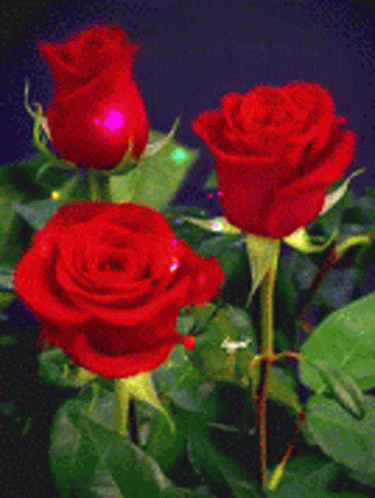 HOW  ARE  YOU ?
[Speaker Notes: Teacher can greet any other process]
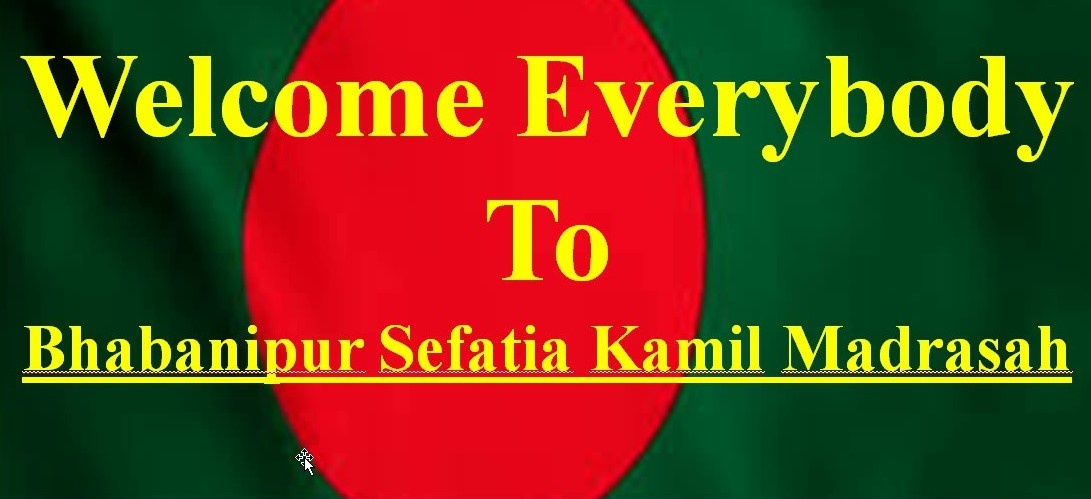 IDENTITY
Md. Moksed Ali, 
Assistant Teacher (English),
Bhabanipur Sefatia Kamil Madrasah Online Class
Hatibandha, Lalmanirhat. 
Mobile: 01717292475
Email:mmali2023782@gmail.com
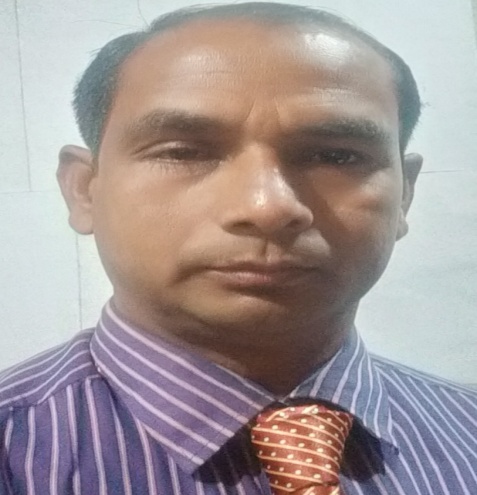 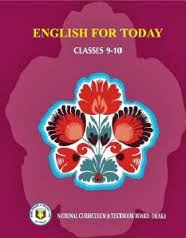 English 2nd Paper 
Class : 6 – 10.
[Speaker Notes: Teacher can hide this slide]
Look at the pictures
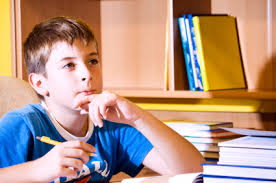 I have written a letter.
He has gone to School.
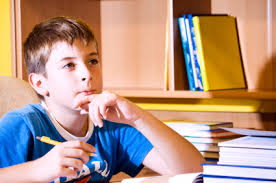 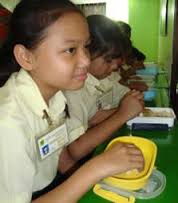 I have eaten rice.
[Speaker Notes: At first pictures will be shown. Teacher can try to elicit the answer from the students. Then he/she can give feedback by clicking.]
LESSON  DICLARATION
PRESENT  PERFECT TENSE
LEARNING OUTCONES
After completing this lesson students will be able to – 
 say what is Present Perfect Tense.
 write the structure of Present Perfect Tense
 make  correct sentence according to Present Perfect Tense.
 re-write in Present Perfect Tense.
Present Perfect Tense
Present Perfect Tense is used when the work has been done but its effect lasts.
কোন কাজ শেষ হয়েছে অথচ তার ফল  বর্তমান আছে বোঝালে Present Perfect Tense হয়।
চিনিবার উপায়ঃ-
          বাংলায় ক্রিয়ার শেষে য়াছি, য়াছ, য়াছেন চিহ্ন থাকিবে।
    যেমনঃ  সে স্কুলে গিয়াছে।
	      আমি একটি পাখি দেখিয়াছি।
	      আমরা কাজটি করিয়াছি।
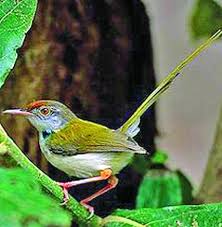 [Speaker Notes: Teacher can try to elicit the answer from the students. Then he/she can give feedback by clicking.]
Present Perfect Tense
গঠন প্রণালী
Aff :   Sub + have/has +V3 + obj.
Neg : Sub + have not/ has not + V3 + obj.
Intre : Have/ Has + Sub + V3 + obj ?
Subject  বা  কর্তা  যদি 3rd person singular number  হলে has অন্য ক্ষেত্রে have বসে।
[Speaker Notes: At first pictures will be shown. Teacher can try to elicit the answer from the students. Then he/she can give feedback by clicking.]
Use of have/has
[Speaker Notes: At first pictures will be shown. Teacher can try to elicit the answer from the students. Then he/she can give feedback by clicking.]
Affirmative Sentence.
[Speaker Notes: At first pictures will be shown. Teacher can try to elicit the answer from the students. Then he/she can give feedback by clicking.]
Negative Sentence
[Speaker Notes: At first pictures will be shown. Teacher can try to elicit the answer from the students. Then he/she can give feedback by clicking.]
Interrogative Sentence
[Speaker Notes: At first pictures will be shown. Teacher can try to elicit the answer from the students. Then he/she can give feedback by clicking.]
INDEVETUAL WORK
Fill in the gaps with the right form of verbs (according to Present Perfect Tense) that given in the box.
We (a) -------------- a box.       He has (b) ------------- a bird. 

Have you (c) ---------------- the work ? They (d) --------------

 not gone to school. Saad has not (e) ------------- football.
caught
made
done
have
played
[Speaker Notes: At first pictures will be shown. Teacher can try to elicit the answer from the students. Then he/she can give feedback by clicking.]
Pair Works
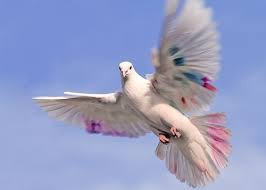 Write three sentences (affirmative, negative and Interrogative) about the above picture according to the rules of Present Perfect Tense.
[Speaker Notes: At first pictures will be shown. Teacher can try to elicit the answer from the students. Then he/she can give feedback by clicking.]
GROUP WORKS
Read the passage and rewrite it in the Present Perfect Tense.
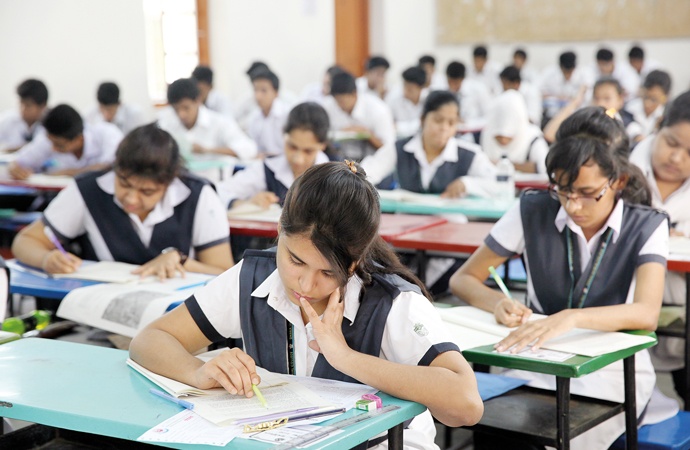 Sayeed  is reading English. He likes English very much . He is thinking. He went to school. He is writing a paragraph.
[Speaker Notes: At first pictures will be shown. Teacher can try to elicit the answer from the students. Then he/she can give feedback by clicking.]
Home Work
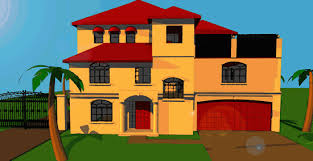 Write down five sentences that you and your sister do at your house.
[Speaker Notes: Teacher can give some instructions to do the home task.]
Acknowledgement
We would like to express our cordial gratitude to the  Ministry of Education, Directorate of Secondary & Higher Education, NCTB, a2i
and
the panel of honorable editors ( Md. Jahangir Hasan, Associate Professor (English) TTC, Rangpur, Ranjit Poddar, Associate Professor (English) TTC, Dhaka, and Urmila Ahmed, Associate Professor (English) TTC, Dhaka, to enrich the contents.
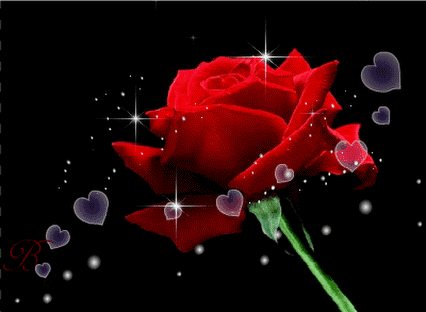 THE END.
[Speaker Notes: Teacher can use another language]